ВОСПИТАТЕЛЯМ ДОУ
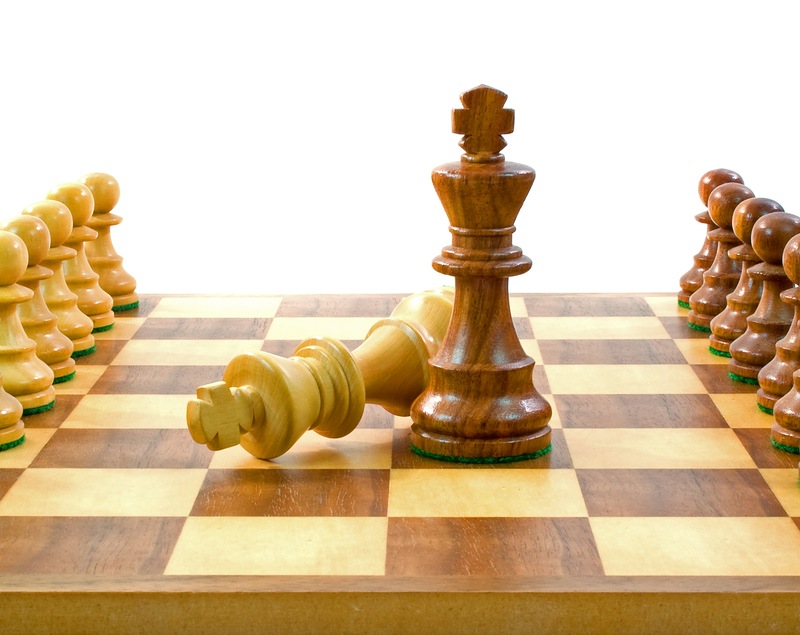 ИТОГОВЫЕ  ТЕСТЫ  ПО ШАХМАТАМ
(первый год обучения)
Подготовили воспитатели МБДОУ д/с № 49 г. Белгорода:
Бабынина О.В.,
Ковальцова Т.А.,
Татаринцева Т.В.,
Рябова А.С.
К концу первого учебного года дети должны знать:
правила игры в шахматы, правила передвижения фигур по шахматной доске;
 	правила поведения за шахматной доской во время игры;
 	ценность шахматных фигур, сравнительную силу фигур;
 	обозначение горизонталей, вертикалей, полей, центра шахматной доски; 
 	шахматные фигур;
 	месторасположение королевского фланга и ферзевого фланга;
 	шахматную терминологию.
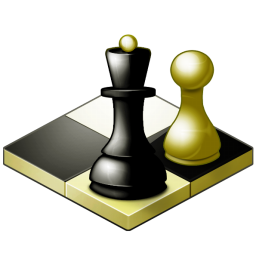 К концу первого учебного года дети должны уметь:
расставлять фигуры в исходной позиции;
 	правильно ходить каждой фигурой;
 	объяснять сделанные ходы;
 	рассказывать о своих планах.
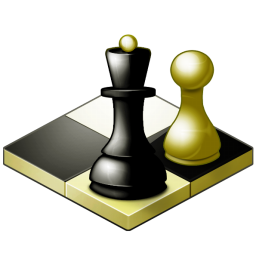 Итоговый тест
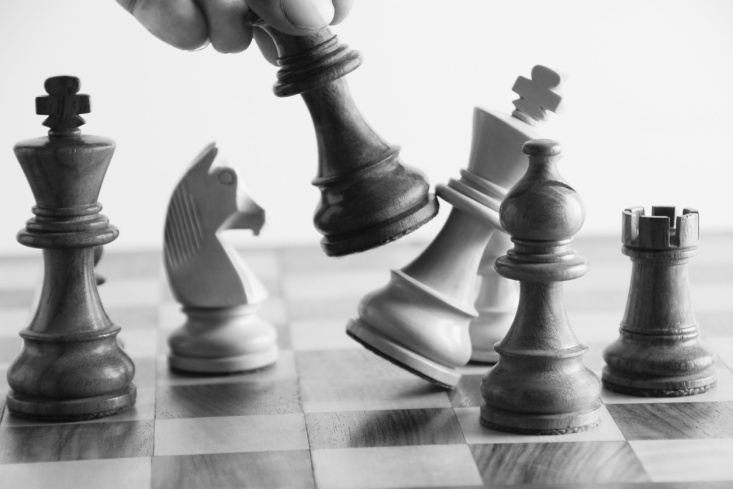 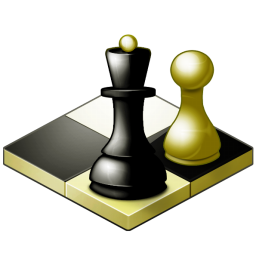 Вопрос № 1
Мат – это:

  Шах от которого нет защиты.
  Когда соперник сдался
  Когда остался один король.
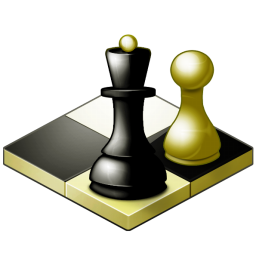 Правильный ответ
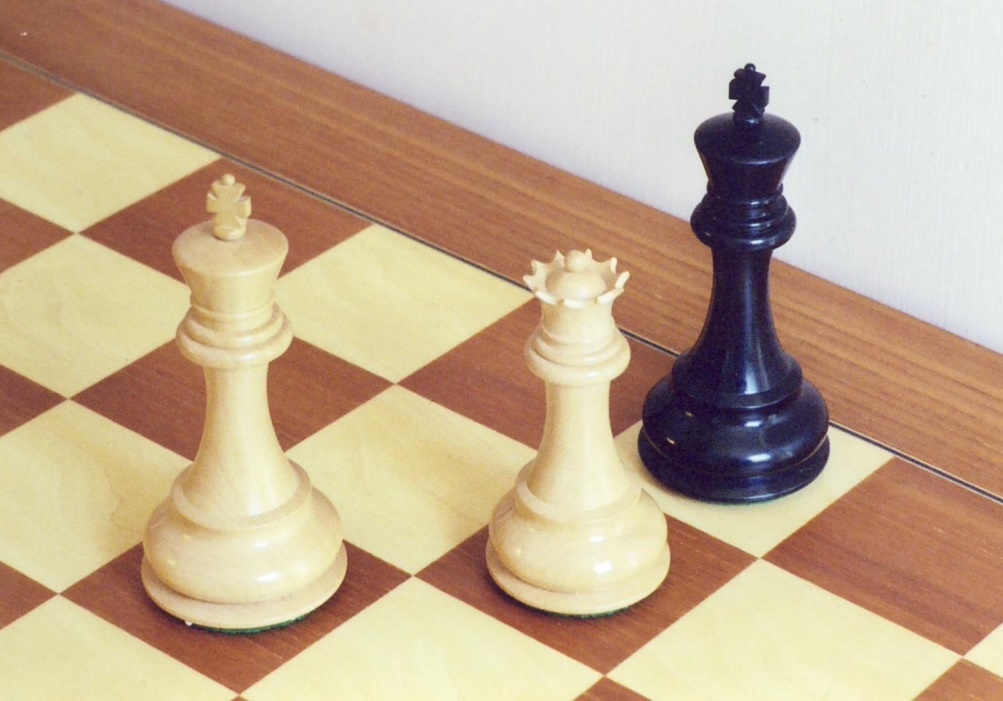 Шах от которого нет защиты.
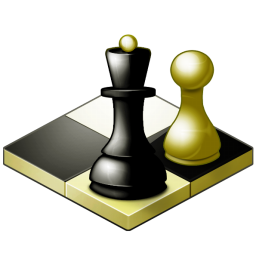 Вопрос № 2
Цель игры в шахматы:

  Дойти пешкой до последней линии.
  Поставить мат сопернику.
  Съесть побольше фигур у соперника.
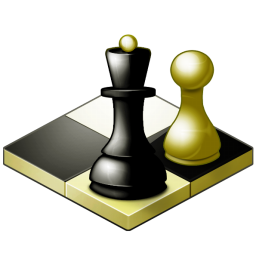 Правильный ответ
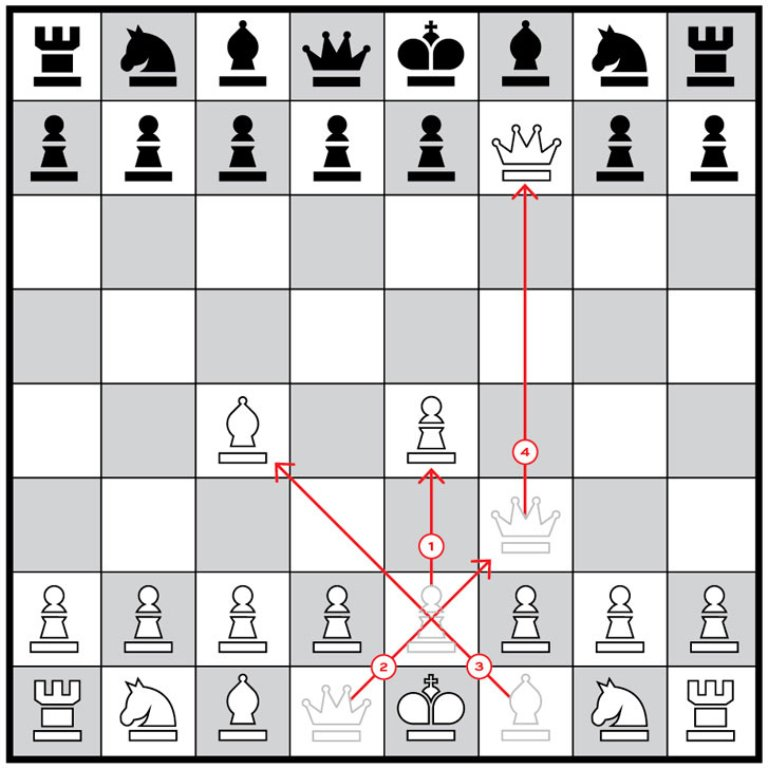 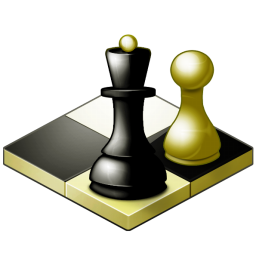 Поставить мат сопернику
Вопрос № 3
Как ходит ферзь?

  Ходит во все стороны и по прямой (то есть вертикали или горизонтали) и по диагонали, но каждый раз только на одно поле.
  Ходит на любое поле по вертикали, горизонтали и диагонали, на которых находится.
  Ходит на любое поле по вертикали и горизонтали, на которых находится.
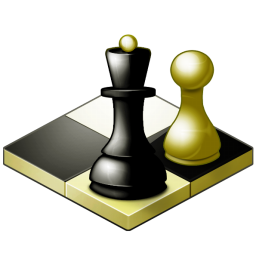 Правильный ответ
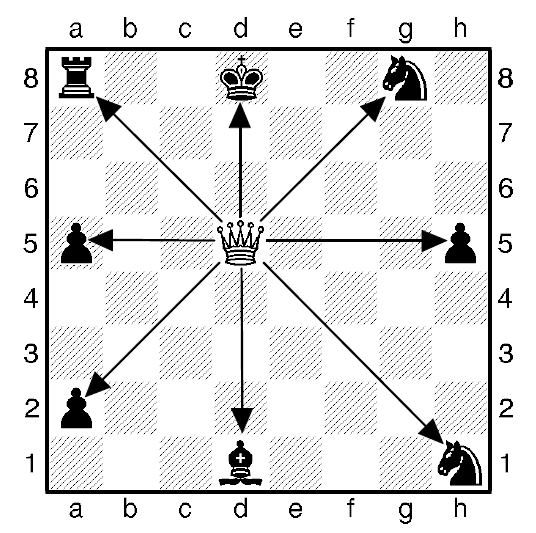 Ходит на любое поле по вертикали, горизонтали и диагонали, на которых находится
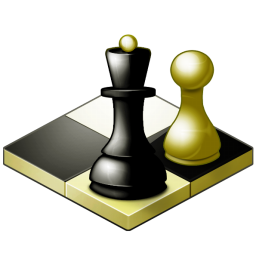 Вопрос № 4
Если дотронулся до фигуры то:

  Нужно позвать судью.
  Нужно ходить.
  Нужно пожать сопернику руку.
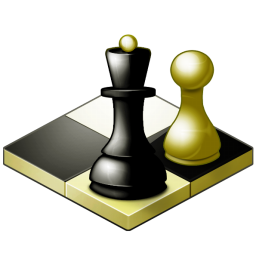 Правильный ответ
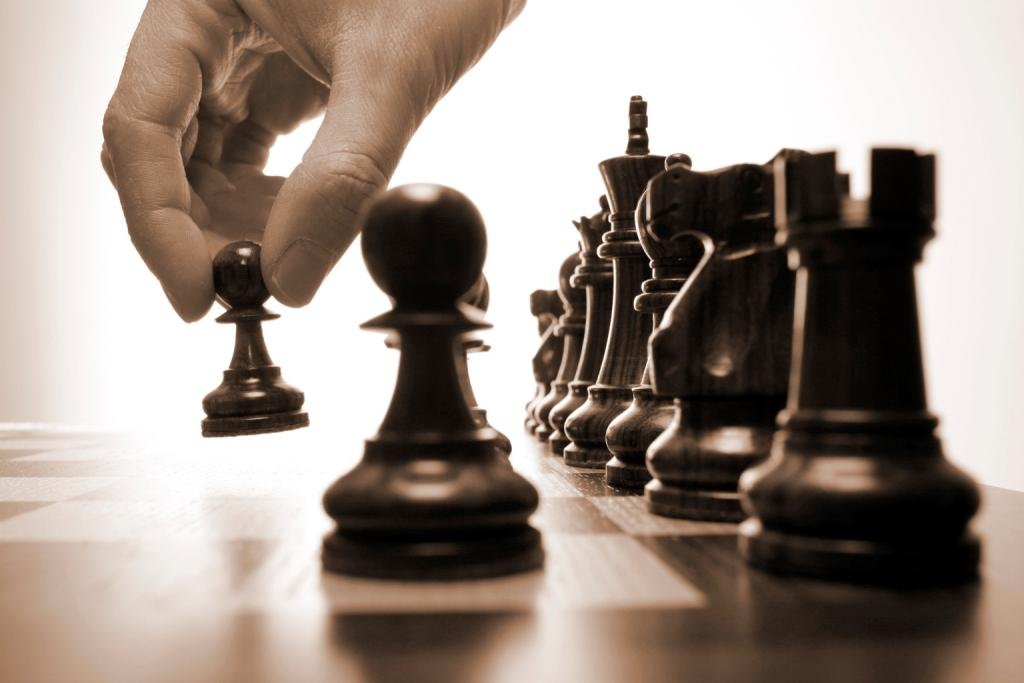 Нужно ходить
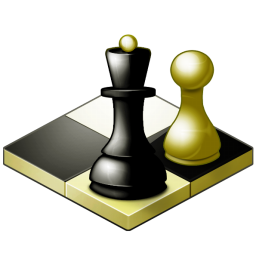 Вопрос № 5
Как ходит пешка?

  Ходит во все стороны и по прямой (то есть вертикали или горизонтали) и по диагонали, но каждый раз только на одно поле.
  Ходит только вперед. В общем случае – по вертикали на соседнее свободное поле, а с начального положения - и через одно. Взятие возможно лишь по диагонали на смежном поле и опять же с перемещением вперед.
  Ходит на любое поле по вертикали, горизонтали и диагонали, на которых находится.
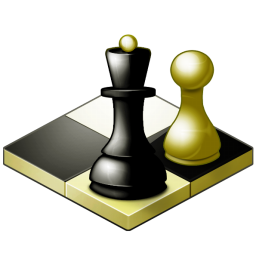 Правильный ответ
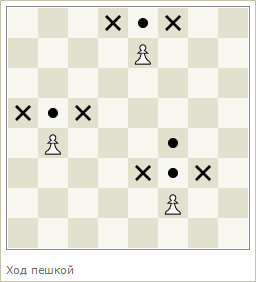 Ходит только вперед. В общем случае – по вертикали на соседнее свободное поле, а с начального положения - и через одно. 
Взятие возможно лишь по диагонали на смежном поле и опять же с перемещением вперед
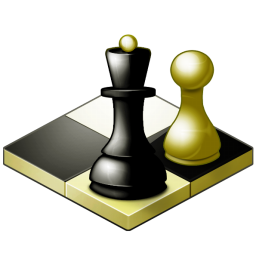 Вопрос № 6
Что такое рокировка?

  Когда королю некуда ходить.
  Когда остался один король.
  Особый ход в шахматах, заключающийся в горизонтальном перемещении короля в сторону ладьи своего цвета на 2 клетки и затем ладьи на соседнюю с королём клетку по другую сторону от короля.
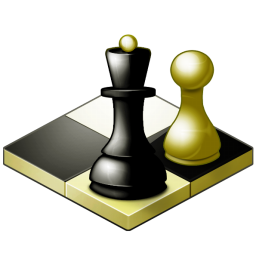 Правильный ответ
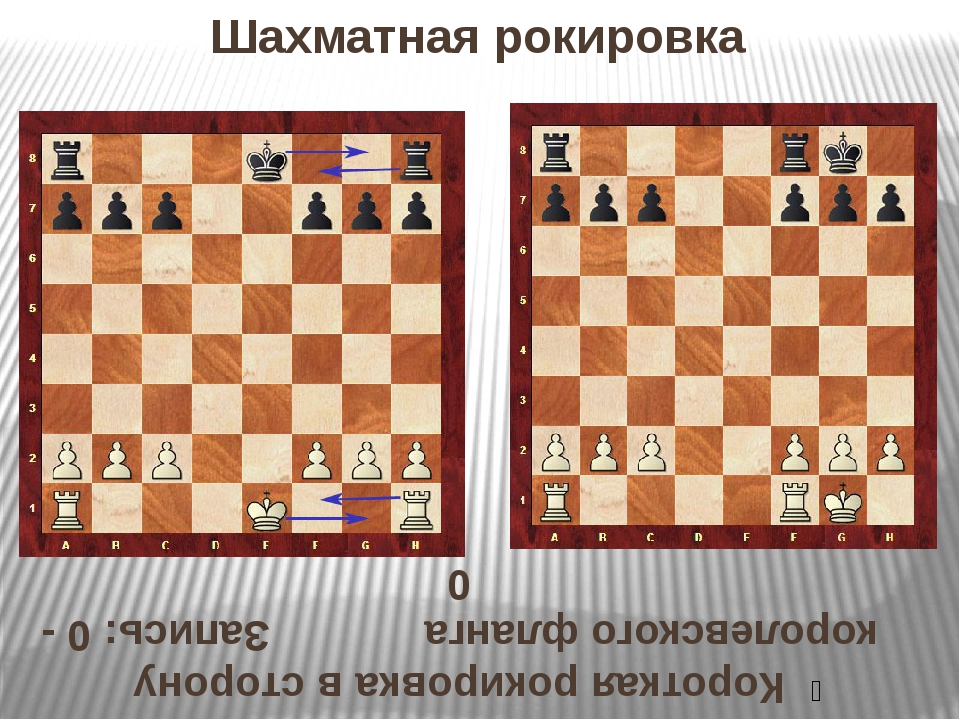 Особый ход в шахматах, заключающийся в горизонтальном перемещении короля в сторону ладьи своего цвета на 2 клетки и затем ладьи на соседнюю с королём клетку по другую сторону от короля
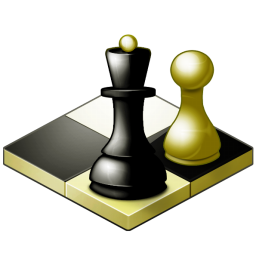 Вопрос № 7
Какая бывает рокировка?

  Правая, левая.
  Короткая, длинная.
  Быстрая, медленная.
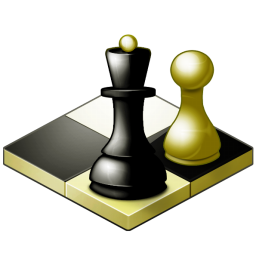 Правильный ответ
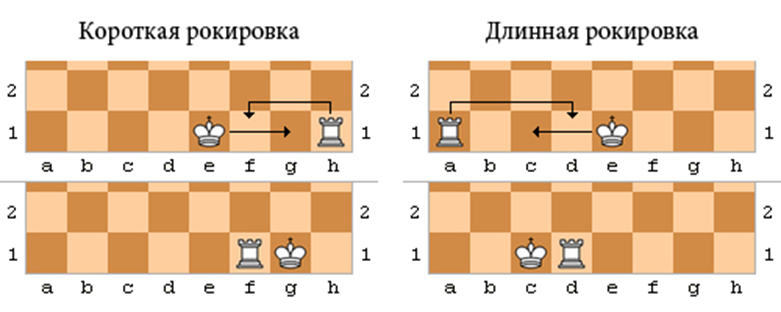 Короткая, длинная
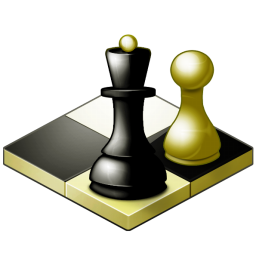 Вопрос № 8
Как ходит конь?

  Ходит на любое поле по вертикали, горизонтали и диагонали, на которых находится.
  Ходит во все стороны и по прямой (то есть вертикали или горизонтали) и по диагонали, но каждый раз только на одно поле.
  Ходит своеобразным зигзагом – через соседнее поле (даже занятое) по вертикали или горизонтали, удаляясь затем от места исходного положения на одно из смежных полей по диагонали.
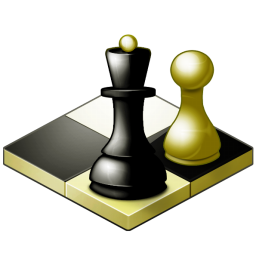 Правильный ответ
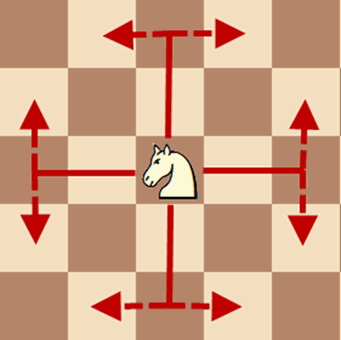 Ходит своеобразным зигзагом – через соседнее поле (даже занятое) по вертикали или горизонтали, удаляясь затем от места исходного положения на одно из смежных полей по диагонали
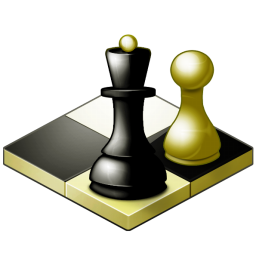 Вопрос № 9
Шах – это:

  Нападение на короля фигурой соперника.
  Когда королю некуда ходить.
  Конец игры.
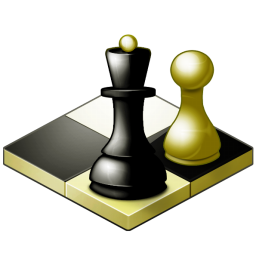 Правильный ответ
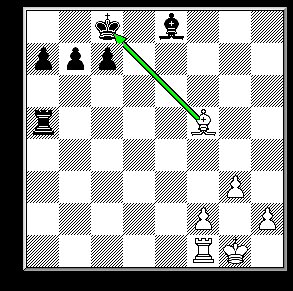 Нападение на короля фигурой соперника
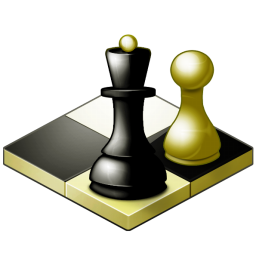 Вопрос № 10
Как ходит ладья?

  Ходит во все стороны и по прямой (то есть вертикали или горизонтали) и по диагонали, но каждый раз только на одно поле.
  Ходит на любое поле по диагоналям на которых находится.
  Ходит на любое поле по вертикали и горизонтали, на которых находится.
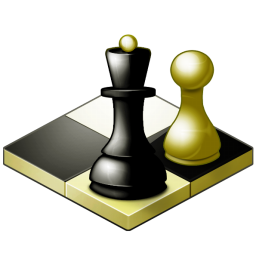 Правильный ответ
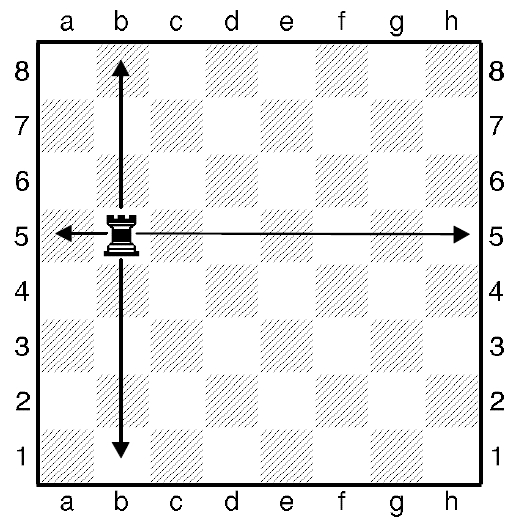 Ходит на любое поле по вертикали и горизонтали, на которых находится
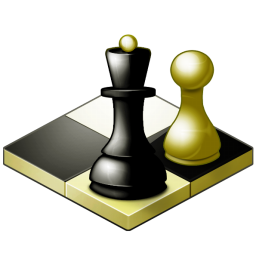 Вопрос № 11
Кто начинает игру?

  Белые.
  Как скажет судья.
  Черные.
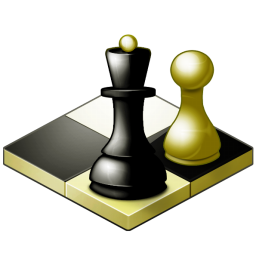 Правильный ответ
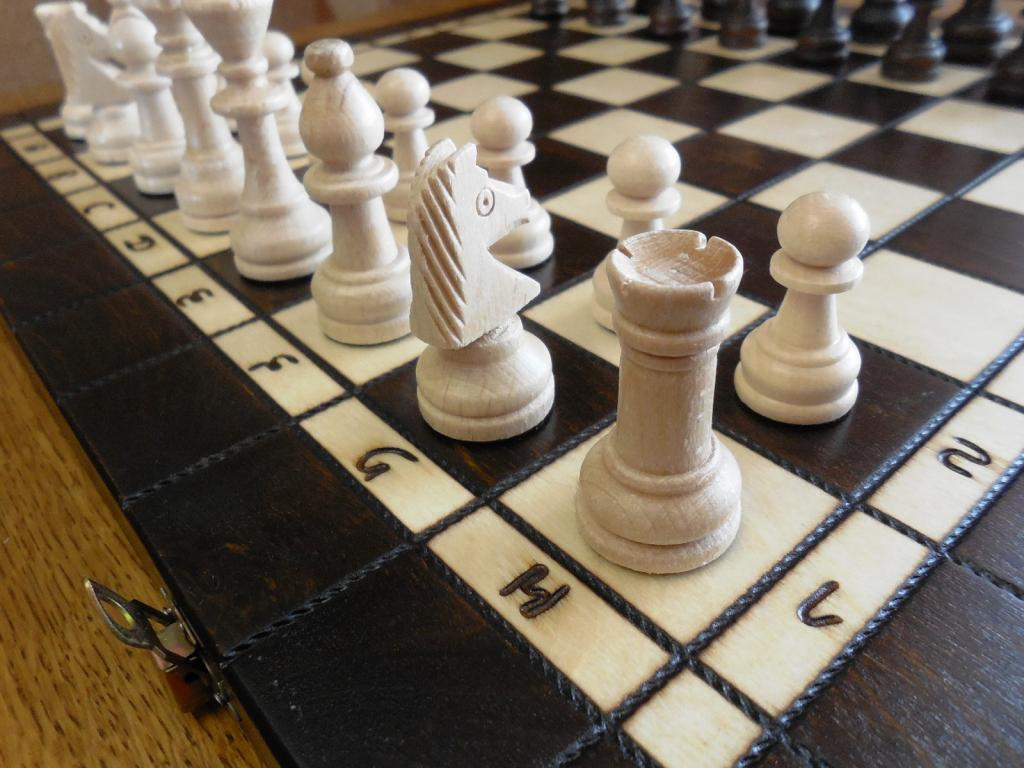 Белые
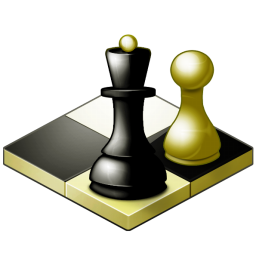 Вопрос № 12
Как ходит слон?

  Ходит во все стороны и по прямой (то есть вертикали или горизонтали) и по диагонали, но каждый раз только на одно поле.
  Ходит на любое поле по диагоналям на которых находится.
  Ходит на любое поле по вертикали, горизонтали и диагонали, на которых находится.
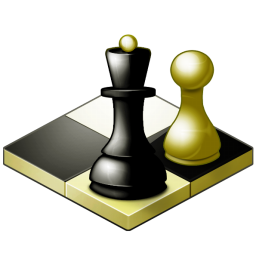 Правильный ответ
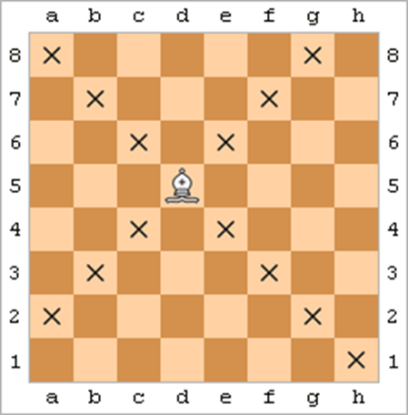 Ходит на любое поле по диагоналям на которых находится
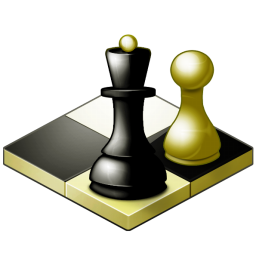 Вопрос № 13
Как ходит король?

  Ходит во все стороны и по прямой (то есть вертикали или горизонтали) и по диагонали, но каждый раз только на одно поле.
  Ходит на любое поле по вертикали, горизонтали и диагонали, на которых находится.
  Ходит своеобразным зигзагом – через соседнее поле (даже занятое) по вертикали или горизонтали, удаляясь затем от места исходного положения на одно из смежных полей по диагонали.
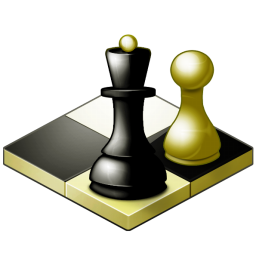 Правильный ответ
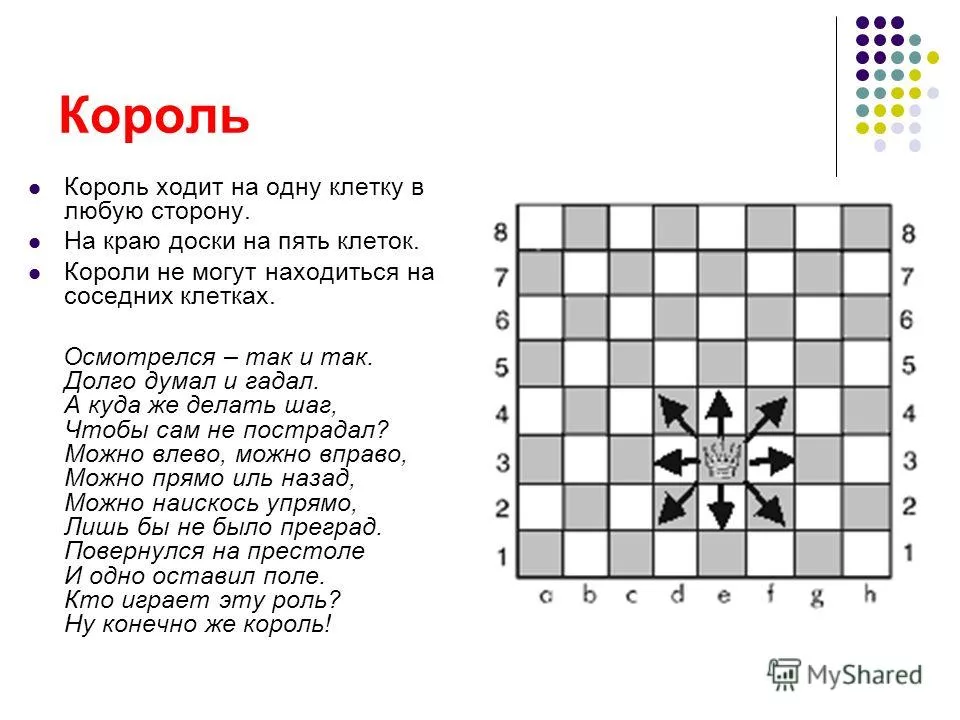 Ходит во все стороны и по прямой (то есть вертикали или горизонтали) и по диагонали, но каждый раз только на одно поле
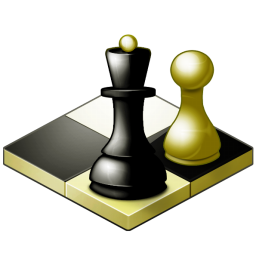 Вопрос № 14
Какая фигура в шахматах самая сильная?

Слон.
Король.
Конь.
Ферзь.
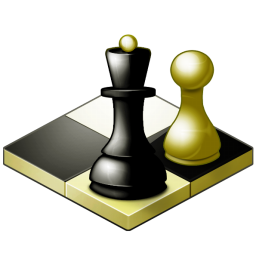 Правильный ответ
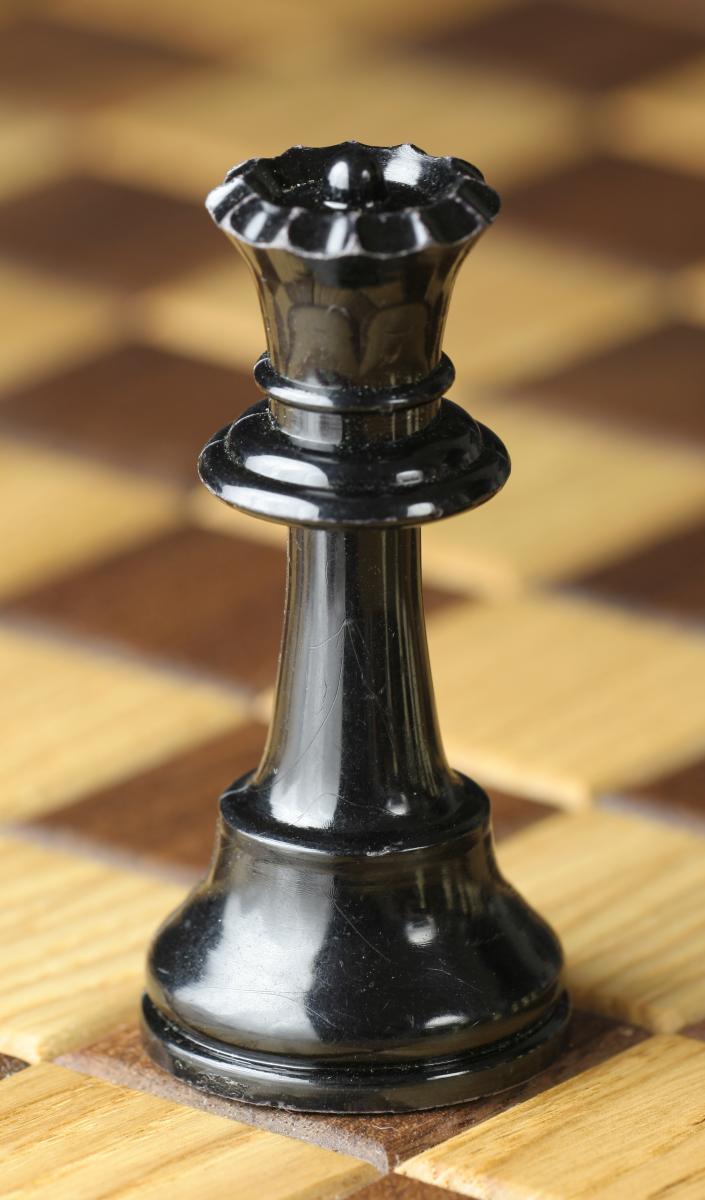 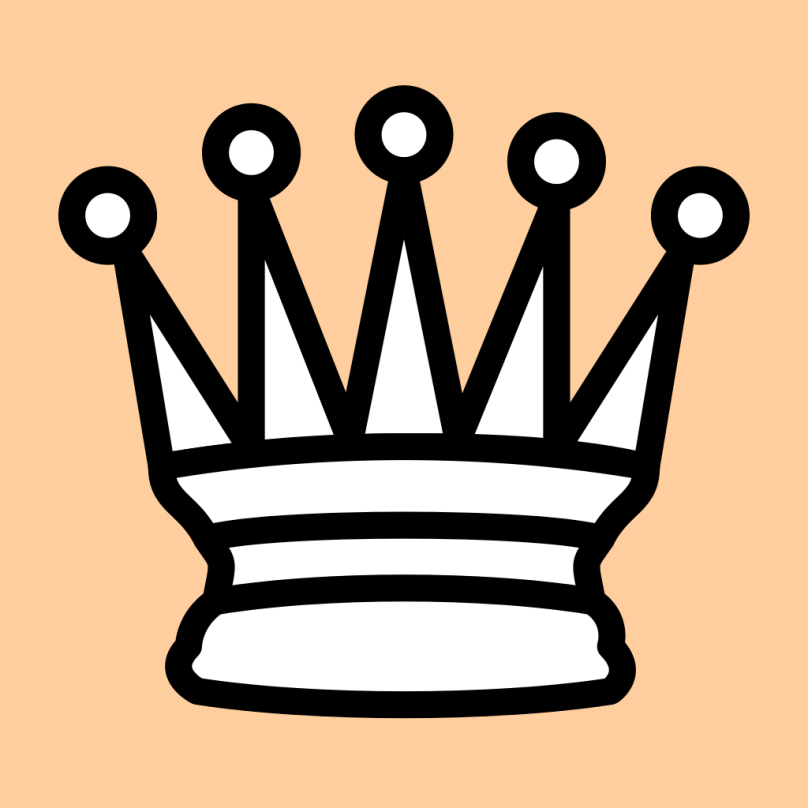 Ферзь
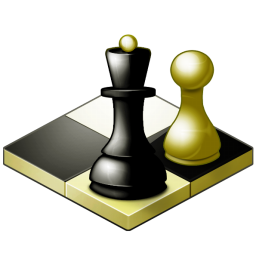 Вопрос № 15
Пат – это:

  Шах от которого нет защиты.
  Когда у игрока, чья очередь ходить, нет возможных ходов и при этом его король не под шахом.
  Когда остался 1 король.
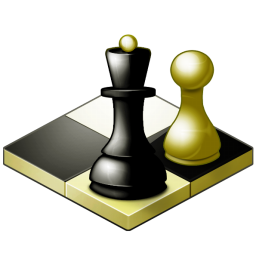 Правильный ответ
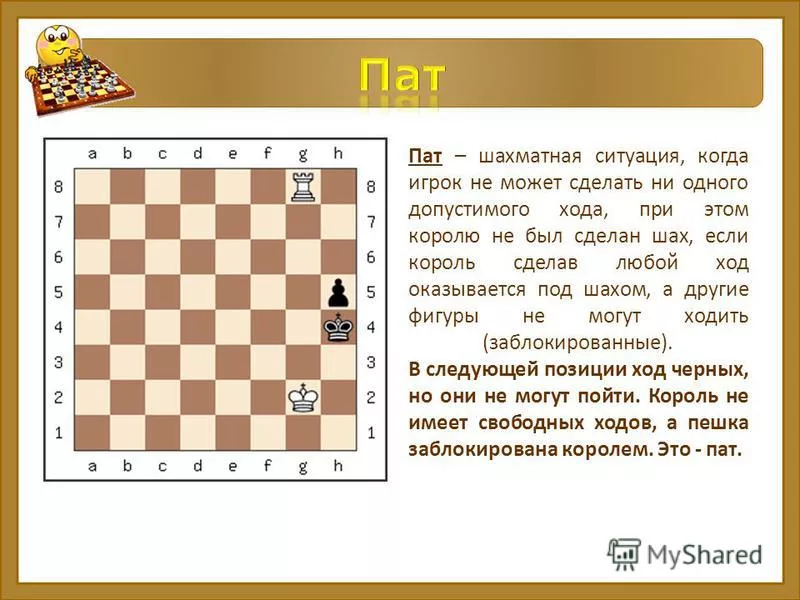 Когда у игрока, чья очередь ходить, нет возможных ходов и при этом его король не под шахом
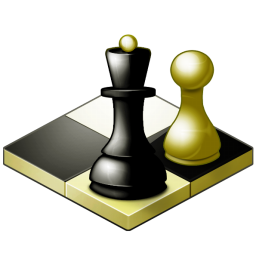 Вопрос № 16
Когда рокировка не возможна?

  Когда король и ладья уже ходили.
  Когда королю некуда ходить.
  Когда ладье угрожает другая фигура.
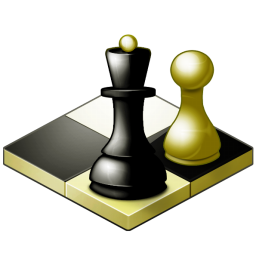 Правильный ответ
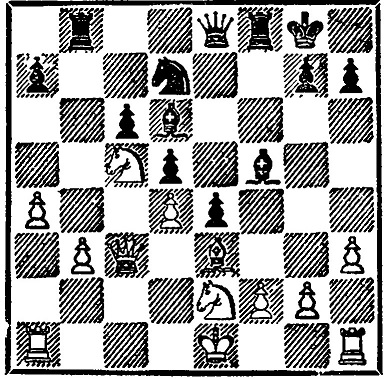 Когда король и ладья уже ходили
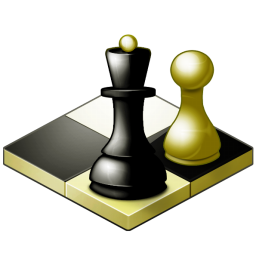 Вопрос № 17
Какое из этих названий предметов столового прибора является также шахматным термином?

Лопатка.
Вилка.
Нож.
Ложка.
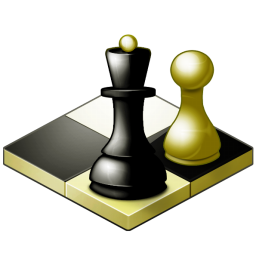 Правильный ответ
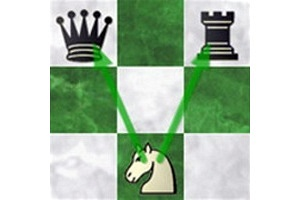 Вилка
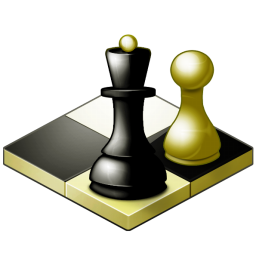 Вопрос № 18
Какой из этих спортивных терминов относится к шахматам?

Рашпиль.
Гамбит.
Дебют.
Эндшпиль.
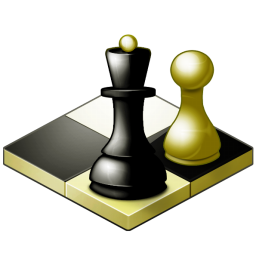 Правильный ответ
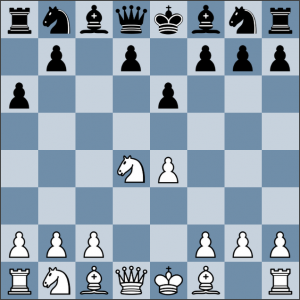 Гамбит
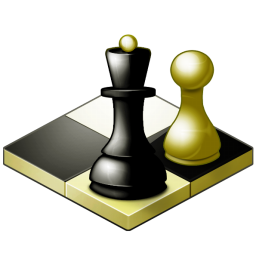 Список литературы
1. Костенюк, А.К. Как научить шахматам [текст]/ А.К. Костенюк, Н.П. Костенюк. – М.: «Russian chess house», 2008;2. Петрушина, Н. М. Шахматный учебник для детей [текст] / Н. М. Петрушина – Ростов н/Д Феникс, 2006;3. Сухин, И. Г. Приключения в Шахматной стране [текст] / И. Г. Сухин. — М.: Педагогика, 1991;4. Сухин, И. Г. Удивительные приключения в Шахматной стране [текст] / И. Г. Сухин. — Ростов н/Д: Феникс, 2004;5. Сухин, И. Г. Шахматы для самых маленьких [текст] / И. Г. Сухин. — М.: Астрель; АСТ, 2000;6. Сухин, И. Г. Шахматы, первый год, или Там клетки черно-белые чудес и тайн полны [текст]: учебник для 1 класса четырехлетней и трехлетней начальной школы / И. Г. Сухин – Обнинск Духовное возрождение, 1998.
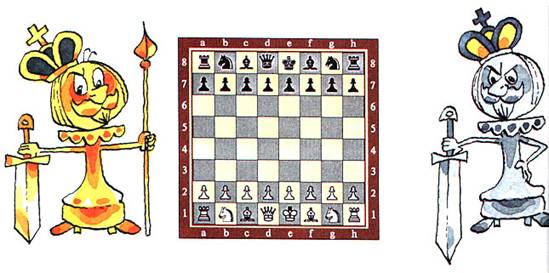 Интернет-ресурсы
1. Обучающий курс для начинающих шахматистов и игра в шахматы онлайн: [сайт] URL: http://www.chess-master.net/articles/3.html;2. Шахматы: [сайт] URL: http://www.shahmatik.ru/;3. Шахматы: [сайт] URL: http://megachess.net/School/textbook/;4. Шахматная библиотека: [сайт] URL:http://webchess.ru/ebook/.
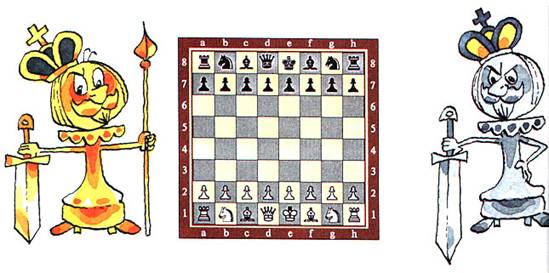